DIRCO Annual Report 2014/2015
Presentation to the Portfolio Committee on International Relations and Co-operation



Cape Town
14 October  2015
Achievements: Branch: Global Governance and Continental Agenda
successes / achievements
2030 Agenda for Sustainable Development

The post-2015 development agenda was adopted by Heads of State at a United Nations Summit on 25 September 2015. The outcome document is titled “Transforming Our World: The 2030 Agenda for Sustainable Development”.

South Africa played a leadership role throughout the process of negotiating and finalising the 2030 Agenda, both in terms of the structure the negotiations and the final outcome.
3
successes / achievements
2030 Agenda for Sustainable Development

It was through South Africa’s efforts as a co-facilitator of the 2013 UN General Assembly Special Event on the MDGs, that the negotiations took place through an open, transparent, member state driven process. This ensued that the final outcome reflected the will of member states.

As Chair of the G77 and China in 2015, South Africa was also able to lead and guide the interests of developing countries.
4
successes / achievements
2030 Agenda for Sustainable Development

The SDGs contained in Agenda 2030 are aligned to South Africa’s National Development Plan as well as to the African Union’s Agenda 2063. The SDGs also seek to address the triple challenges of poverty, unemployment and inequality.
5
successes / achievements
2030 Agenda for Sustainable Development

The 2030 Agenda represents a victory for developing countries in affirming that development is a continuum and that the 2030 Agenda should build on the unfinished business of the Millennium Development Goals (MDGs). Additionally, while the agenda is universal (in that the goals apply to both developed and developing countries), there is a clear recognition that the Principle of Common but Differentiated Responsibilities (which takes into account different national realities, capacities and levels of development and which also respects national policies and priorities) is applicable.
6
successes / achievements
2030 Agenda for Sustainable Development

South Africa had insisted that issues related to gender should not only be reflected horizontally in a stand-alone goal, but should also be integrated vertically throughout the SDGs so as to ensure that all goals also address issues related to gender.

The SDGs furthermore contain a stand-alone goal on the means of implementation (which is aimed at the revitalisation of the global partnership for sustainable development) as well as goal-specific means of implementation for each and every goal.
7
successes / achievements
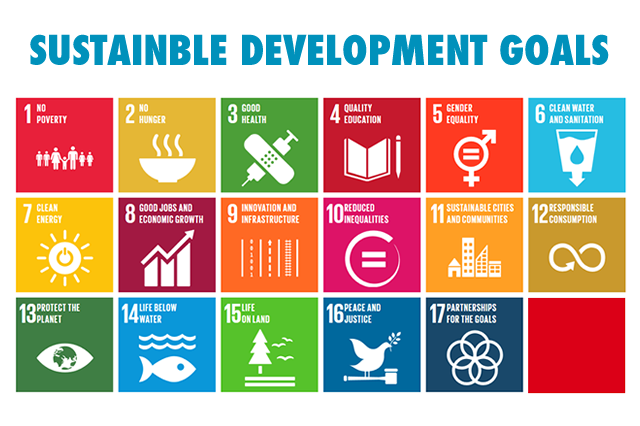 8
successes / achievements
Climate change

DIRCO continues to head the negotiating team because we delivered the Durban Platform for Enhanced Action without which we would not have a common point of reference on climate change today.

When the UNFCCC came to Durban in 2011, its future was not certain, having crumbled in Copenhagen on what needed to be done on implementation of the Convention in a manner in which everyone was on board, including developing countries (through the principle of Common But Differentiated Responsibility).
9
successes / achievements
Climate change
The structure was saved through the Durban Platform of Enhanced Action which since led to negotiating a new mechanism to ensure that we rise to the challenge of climate change in accordance with CBDR.

During most of 2014 and 2015, South Africa has had to lead in shaping the last leg of negotiating a Protocol (legal instrument) in Paris at COP21. At stake for South Africa are the triple challenges of poverty eradication, job creation and addressing income equalities.

As we prepare for Paris we are also the lead negotiators for the G77 + China which comprises 134 countries.
10
successes / achievements
G20

South Africa successfully participated in the Australian G20 Leaders’ Summit that took place in Brisbane, Australia, from 15 to 16 November 2014. The South African delegation to the Leaders’ Summit was led by President Zuma. South Africa was an active participant in the summit and the processes that finalised the outcomes. Leaders adopted a concise, three-page communiqué which articulated a clear and compelling narrative that outlined the major G20 outcomes for the year. Leaders also adopted the Brisbane Action Plan, which set out the G20’s comprehensive growth strategies.
11
successes / achievements
G20

Under the 2015 Turkish G20 Presidency, South Africa will continue to work together with its partners to focus the G20’s efforts on ensuring inclusive and robust growth through collective action by member countries. South Africa will also continue to promote the mainstreaming of the G20 development agenda, in its capacity as co-chair of the G20 Development Working Group.
12
successes / achievements
Chair of G77 and China

In 2014, South Africa was unanimously elected as Chair of the G77 for the year 2015. During its term as chair, South Africa is prominently positioned as the voice of developing countries, which constitute two-thirds of the UN membership, on key development issues facing the global community, including eradicating poverty, unemployment and inequality.  

Key negotiating tracks where South Africa would assume the leadership role as Chair of the G77 was in the final stages of the adoption of the Post-2015 Development Agenda, climate change negotiations and the financing for development process.
13
successes / achievements
Chair of G77 and China

South Africa is also chairing the G77 in the year that the UN marks its 70th year of existence. In this context, developing countries will also be advocating for the reform of the UN system, so that it is more responsive to the interests and needs of the majority of its members, namely developing countries.
14
successes / achievements
United Nations

The United Nations celebrates its 70th anniversary during 2015 and South Africa continues to occupy leadership positions in various UN fora.

Amongst others, South Africa is the current chair of the Group of 77  + China, member of the UN Human Rights Council, member of the UN Economic and Social Council and a member of the UN Peacebuilding Commission.
15
successes / achievements
United Nations
The President of the General Assembly at the 69th Session, was Mr Sam Kutesa, Foreign Minister of Uganda. His theme was “Delivering on and implementing a Transformative Post-2015 Development Agenda,” for the 69th session. It was on Africa’s watch that the 2030 Agenda for Sustainable Development took shape and that was eventually adopted at UNGA70 in September 2015.
The elected President of the General Assembly (PGA) for the  70th Session, Mogens Lykketoft of Denmark, selected as his theme “The United Nations at 70: the Road ahead for Peace, Security and Human Rights”, aimed at encouraging participants to primarily focus on peace, security and human rights.
16
successes / achievements
United Nations
This year is also the landmark date identified by South Africa in 2013, and supported by almost two-thirds of the UN membership during the General Debate of UNGA69 (2014), as the key moment to achieve comprehensive reform of the UNSC. South Africa continues to advocate for UN reform, in particular its Security Council, and this year has seen movement in the Intergovernmental Negotiation (IGN) on Security Council reform.
During UNGA70 the strengthening of the UNGA’s role and its relationship with the UNSC is again in the spotlight as member states are starting to debate the selection and appointment of the UN Secretary General (UNSG). South Africa will continue to call for a transparent, more inclusive and democratic selection process.
17
successes / achievements
United Nations

2015 will also see the culmination  of the review of the UN’s peacekeeping operations (PKO), where the UNSG-appointed High Level Independent Panel on Peace Operations released its report earlier this year. South Africa participates actively in the UN policy making fora on peacekeeping as a troop contributing country.
18
successes / achievements
African Union
South Africa continued to play an active role in the strengthening of the architecture of the African Union. In this regard, due to a capacity challenge in hosting the 2015 mid-year AU summit, South Africa was requested at the 24th AU Summit in January 2015 to take over the hosting of the mid-year 25th Summit. Despite the short lead-time, the Department was able to put in place all the logistic infrastructure to host the 25th AU Summit on behalf of the Organisation in Johannesburg in June 2015. 

The successful 25th AU Summit led to outcomes in the areas of AU self-reliance, strengthening of the role of women and the first Ten-Year Implementation of Agenda 2063
19
successes / achievements
African Union Peace and Security Council

Apart from its position on the AU PSC, South Africa continued to support efforts to strengthen peacekeeping on the continent through participation in multilateral peacekeeping policy fora, such as the C34. South Africa is a significant troop-contributing state to UN peacekeeping missions in Africa, with a major focus on the DRC (MONUSCO) and Darfur (Sudan) as part of  UNAMID.

South Africa chaired the AU PSC in the July 2015, where it led successful deliberations around issues such as reconciliation, healing and peace, and Post-Conflict Reconstruction and Development (PCRD).
20
successes / achievements
African Union Peace and Security Council

South Africa continues to contribute to peace and security on the continent as illustrated by its mediation in the Kingdom of Lesotho and in South Sudan through the intra-SPLM unification platform (Arusha Process).
21
Major successes / achievements
Peace and Security
South Africa continued to play a leading role in the Pelindaba Treaty where a key focus was on the safety and security of nuclear energy and the catastrophic humanitarian consequences of the use of nuclear weapons. South Africa was also re-elected to the African Commission on Nuclear Energy (AFCON).

South Africa’s positions on nuclear disarmament, nuclear non-proliferation and the peaceful uses of nuclear energy were presented and promoted through participation and negotiation in the preparatory process for the NPT Review Conference that culminated in the NPT Review Conference in early 2015.
22
successes / achievements
Human Rights and Humanitarian Affairs

As a member of the Human Rights Council (HRC), South Africa continued to promote its position on human rights issues during the thee annual regular sessions of the HRC. Key focus areas for South Africa were; arresting the pushback of gains of the WCAR process; supporting the integrity of the HRC as a multilateral body worth preserving; and the elaboration of an international regulatory framework to regulate, monitor and oversee the operational activities of private military and security companies.
23
successes / achievements
Human Rights and Humanitarian Affairs

South Africa continued to work together with partners such as the International Committee of the Red Cross and the UNHCR on various aspects of international humanitarian law. Notwithstanding poor global economic conditions, within its limited means, we continued to contribute to supporting relief efforts, through donations to such bodies as OCHA, UNHCR, the FAO, the CERF and to disaster relief efforts in Malawi
24
successes / achievements
Social development

South Africa participated in the 47th Session of the UN Commission on Population and Development in New York. The priority theme was the “Assessment of the status of implementation of the Programme of Action of the International Conference on Population and Development” on which SA delivered two statements. South Africa vigorously promoted a rights-based approach to sexual and reproductive health and women’s rights
25
successes / achievements
Social development

South Africa participated in the 67th Session of the World Health Assembly (WHA), Geneva, in May 2014 and, amongst others, delivered a statement that reflected the country’s positions on its health priorities in the National Development Plan. South Africa also delivered a statement in support of the draft decision on the agenda item Health conditions in the Occupied Palestinian Territories, East Jerusalem, and in the Occupied Syrian Golan.
26
successes / achievements
Internal Departmental alignment

With a view to the realignment of the Department, the Branch: Multilateral assumed responsibility in late 2014 for AU-related activities that had resorted under the Branch Africa Multilateral.

This process came to a formal conclusion during the 2015/16 financial year, where the two Branches formally merged into the Branch Global and Continental Governance.
27
THANK YOU